Principal
Evaluator
Training
OCM BOCESDay 5
[Speaker Notes: NOTES]
Nine Components
Objectives of Principal Evaluator Training:
ISLLC 2008 Leadership Standards 
Evidence-based observation 
Application and use of Student Growth Percentile and VA growth Model data 
Application and use of the State-approved Multidimensional Principal Performance Rubric (Training provided by Joanne Picone-Zochia, co-author of the rubric) 
Application and use of any assessment tools used to evaluate principals 
Application and use of State-approved locally selected measures of student achievement 
Use of the Statewide Instructional Reporting System 
Scoring methodology used to evaluate principals 
Specific considerations in evaluating principals of ELLs and students with disabilities




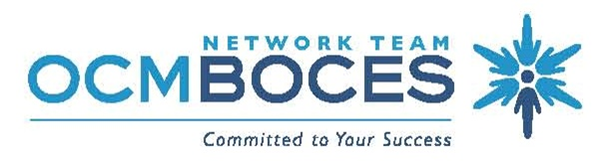 2
[Speaker Notes: NOTES]
Nine Components
Objectives of Principal Evaluator Training (con’t):
SLOs: State-determined district-wide student growth goal setting process 
Effective supervisory visits and feedback 
Soliciting structured feedback from constituent groups
Reviewing school documents, records, state accountability processes and other measures 
Principal contribution to teacher effectiveness 
Goal Setting and Attainment, using the Multidimensional Principal Performance Rubric tool (Training provided by Joanne Picone-Zochia, co-author of the rubric)




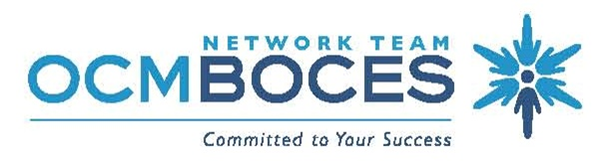 3
[Speaker Notes: NOTES]
Day Five Agenda
Introductions
Objectives and Agenda Review
A Little More research
SLO Questions and Answers
School Visits


Closure
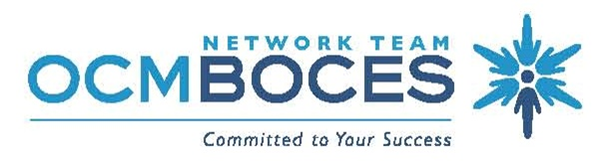 4
[Speaker Notes: NOTES]
Resources
Resources are archived at the Principal Evaluator Training page off of leadership.ocmboces.org.
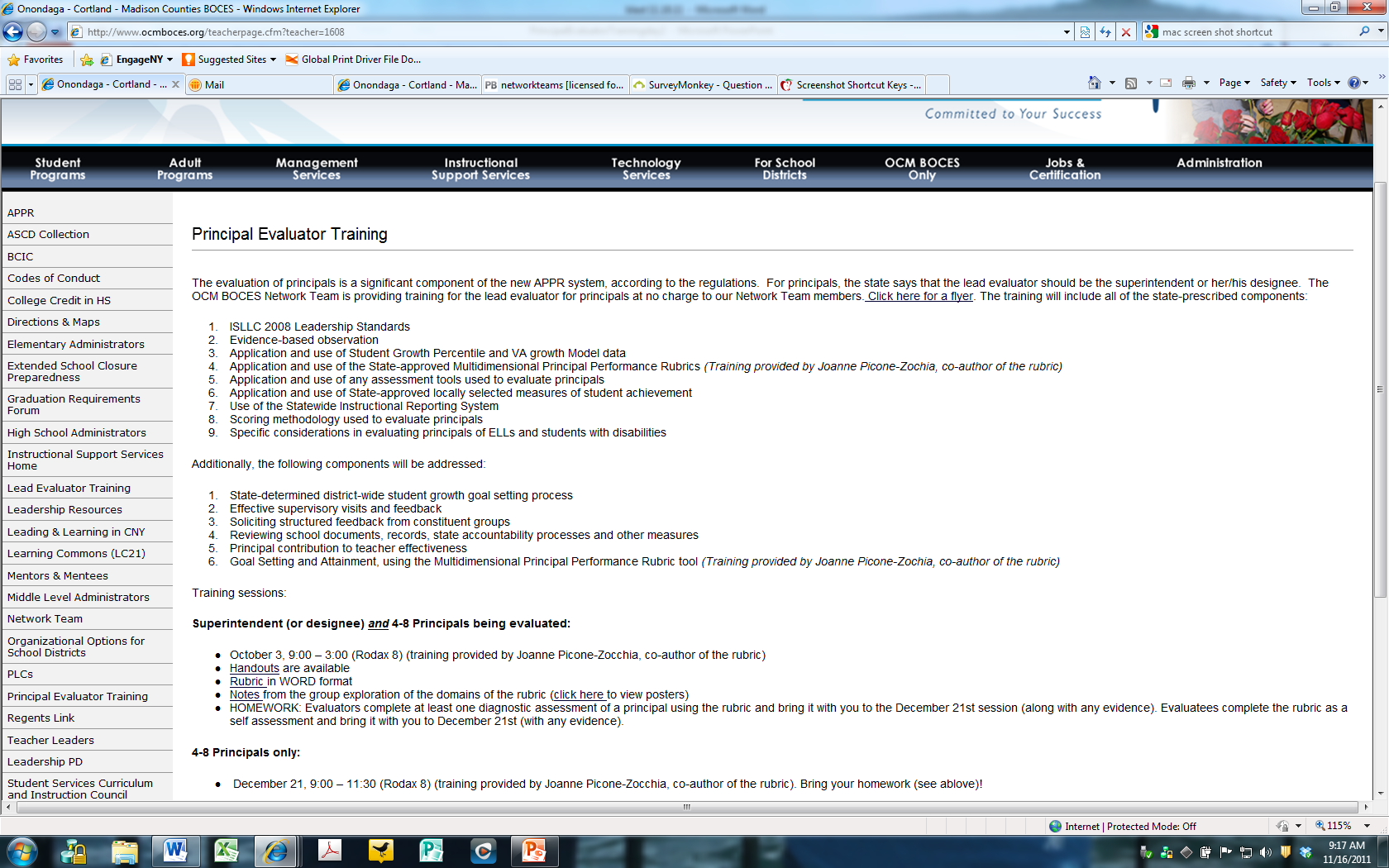 5
[Speaker Notes: NOTES]
Research
Wallace Foundations Says:
Most school variables, considered separately, have little impact
The real payoff comes when individual variables combine to reach a critical mass
Creating the conditions under which that can occur is what an effective leader does
Research & Evidence
Five Key Responsibilities:
Shaping a vision of academic success for all students, based on high standards
Creating a climate hospitable to education in order that safety, a cooperative spirit and other foundations of fruitful interaction prevail
Cultivating leadership in others, so that teachers and other adults assume their part in realizing the school vision
Improving instruction to enable teachers to teach at their best and students to learn at their utmost
Managing people, data and processes to foster school improvement
[Speaker Notes: The school principal as leader: guiding schools to better teaching and learning  - The Wallace Foundation, January 2012.]
Research
School Culture:
Leadership styles impact on staff  performance by creating the environment in which staff work, which in turn influences their discretionary effort:
Leadership
Styles
The Context for
School Improvement
50% to 70%
30% to 40%
Discretionary Effort
[Speaker Notes: Hay Group]
Research
School Culture:
[Speaker Notes: Ranked by agreement in the highest growth schools, elementary and secondary combined]
Research
School Culture:
Research & Evidence
School Culture:
What is one specific way in which an effective principal could create a positive school culture -- focusing not on a positive culture all about the adults but for a culture of high expectations for student learning?
As a principal’s evaluator, what objective evidence would you seek to help you evaluate the principal’s role in leading this change?
Research
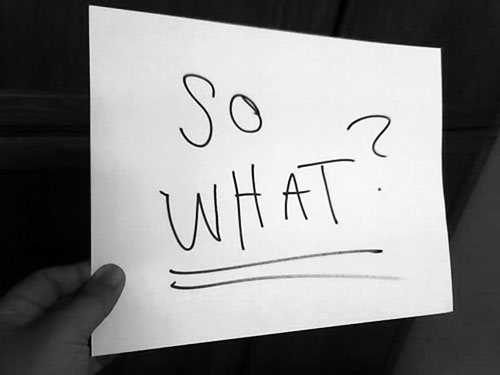 SLOs
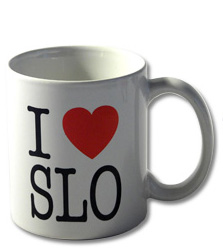 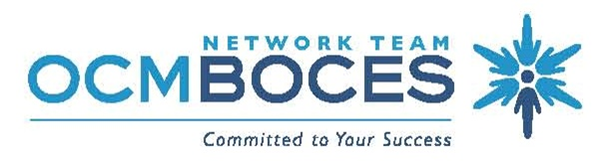 13
[Speaker Notes: NOTES]
SLOs
State
Determines SLO process
Identifies required elements
Requires use of State test
Provides training to NTs prior to 2012-13.
Provides guidance, webinars & videos
District
District goals & priorities
Match requirements to teachers
Define processes for before & after
Identify expectations
School
LE & teacher collaborate
LE approval
Ensure security
LE monitor & evaluation
Teacher
Works with colleagues & LE
SLOs
SLOs
SLO Decisions for Districts
Assess and identify priorities and academic needs.
Identify who will have State-provided growth measures and who must have SLOs as “comparable growth measures.”
Determine District rules for how specific SLOs will get set.
Establish expectations for scoring SLOs and for determining teacher ratings for the growth component.
Determine District-wide processes for setting, reviewing, and assessing SLOs in schools.
March 1
April 16
May 30
SLOs
SLO Decision # 1
What are your district priorities?
What are your building priorities?
ELLs achievement
SWD achievement
Graduation rate
AP participation
ELA? Math? Sci?
Non-fiction writing
Achievement gap
SLOs
SLO Decision # 2
Go through the scenarios for different teachers
SLOs
SLO Update
Some updates
SLOs
SLO Decision # 3
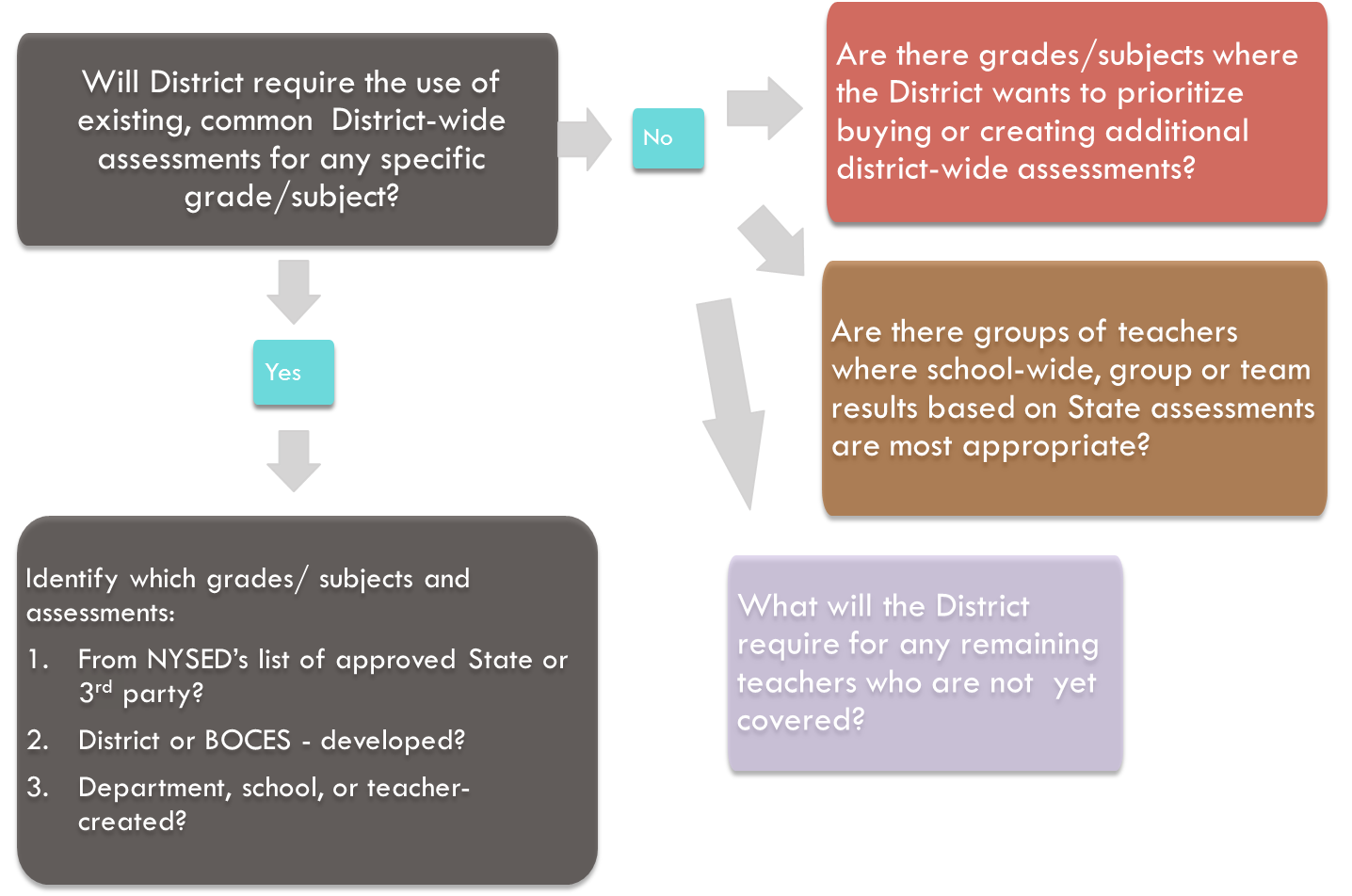 SLOs
SLO Decision # 4
Establish expectations for scoring SLOs and for determining teacher ratings for the growth component.
SLOs
SLO Decision # 5
Determine District-wide processes for setting, reviewing, and assessing SLOs in schools.
Job Description
Principal Evaluators have to:
Know what the principal has to do
Standards (CCLS)
Data (Common Formative & Interim Assessment)
Professional Practice (APPR)
Culture (PLC)
How to help the principal do it
How to find the time for it
Evidence Collection
The schools visits we want (and need):
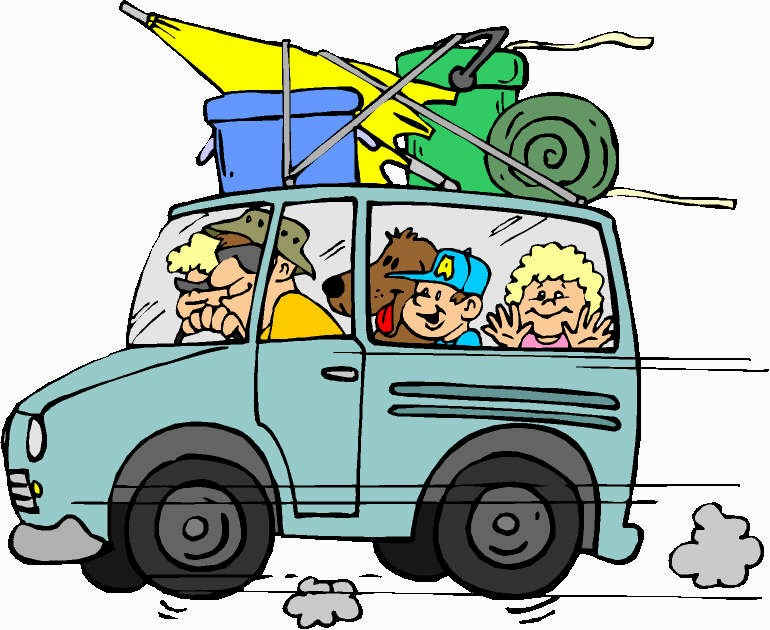 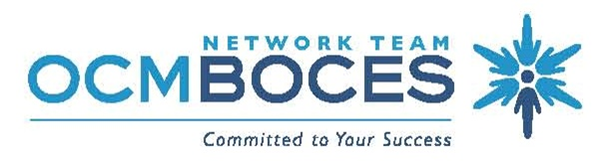 23
[Speaker Notes: NOTES]
Regrouping
A rubric for school visits (for principal feedback):
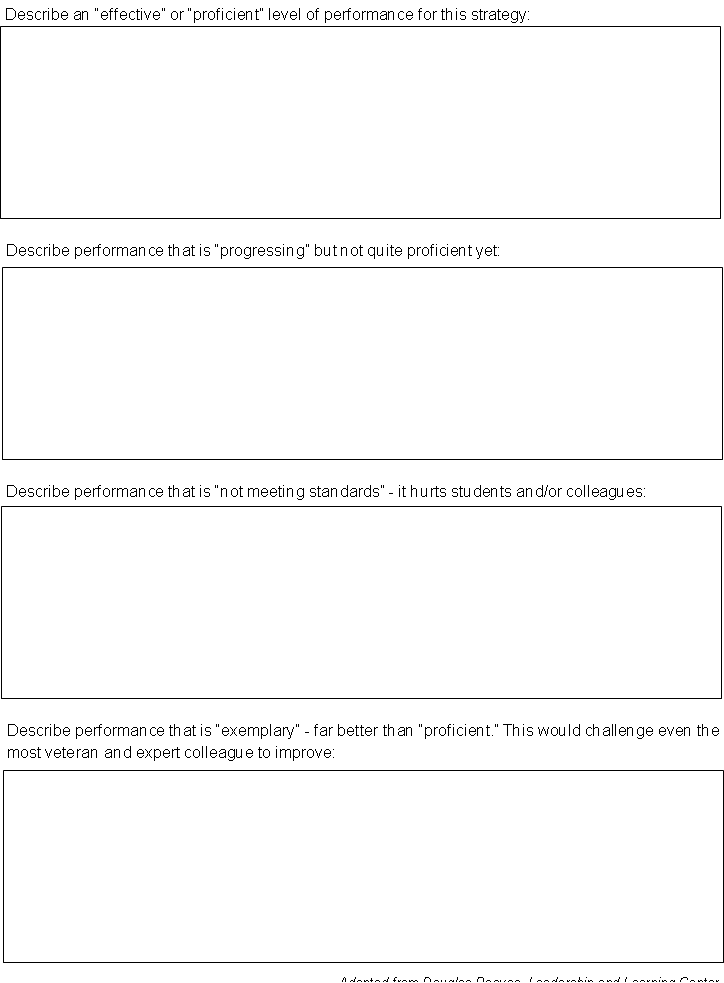 Last time!
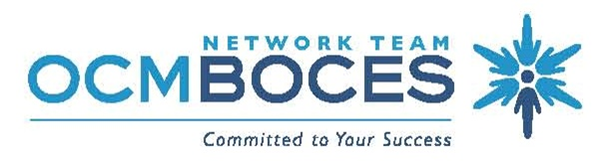 24
[Speaker Notes: NOTES]
Evidence Collection
A rubric for school visits (for principal feedback):
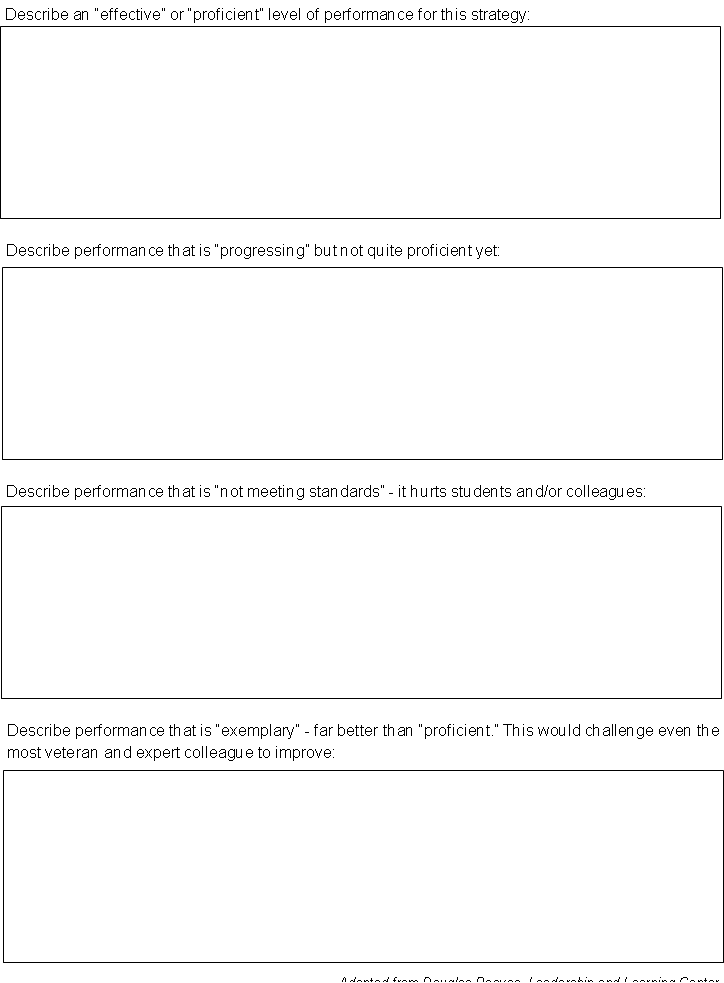 How have your school visits changed?
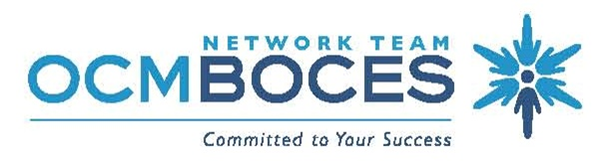 25
[Speaker Notes: NOTES]
Evidence Collection
Aligning School Visits to ISLLC and RTTT
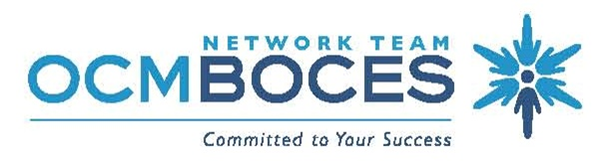 26
[Speaker Notes: NOTES]
Evidence Collection
Aligning School Visits to ISLLC and RTTT
What have you tried to do differently this year?
How’s it going?
What’s next?
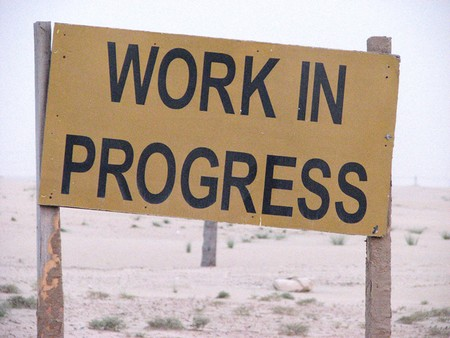 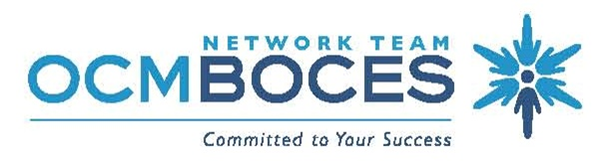 27
[Speaker Notes: NOTES]
Break
Quick Break
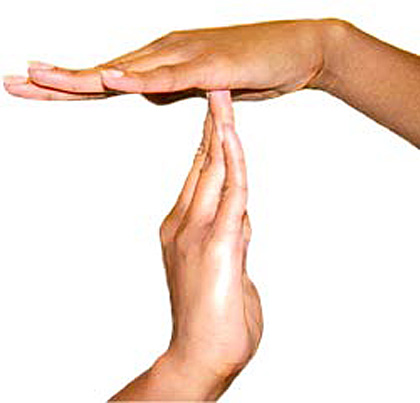 Evidence Collection
ISLLC Evidence Collection
In groups generate some examples of evidence that you might collect for one of the ISLLC Standards.
Standard # ___
Evidence:
Artifact
Artifact
Artifact
Artifact
2
Teaching& Learning
1
6
5
3
ManagingOrganizationalSystems& Safety
4
Vision, Mission& Goals
The EducationSystem
Ethics & Integrity
Collaborating
with Familiesand
Stakeholders
An education leader promotes the success of every student by facilitating the development, articulation, implementation, and stewardship of a vision of learning that is shared and
supported by all stakeholders.
1
Vision, Mission& Goals
2
Teaching& Learning
An education leader promotes the success of every student by advocating, nurturing, and
sustaining a school culture and instructional program conducive to student learning and staff professional growth.
An education leader promotes the success of every student by ensuring management of the organization, operation, and resources for a safe, efficient, and effective learning environment.
3
ManagingOrganizationalSystems& Safety
An education leader promotes the success of every student by collaborating with faculty and community members, responding to diverse community interests and needs, and mobilizing
community resources.
4
Collaborating
with Familiesand
Stakeholders
An education leader promotes the success of every student by acting with integrity, fairness, and in an ethical manner.
5
Ethics & Integrity
An education leader promotes the success of every student by understanding, responding to, and influencing the political, social, economic, legal, and cultural context.
6
The EducationSystem
Evidence Collection
ISLLC Evidence Collection
In groups generate some examples of evidence that you might collect for one of the ISLLC Standards.
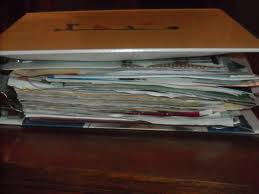 Evidence Collection
ISLLC Evidence Collection
ISLLC Standards + Evidence Collection = a binder full of unconnected, random pieces of evidence
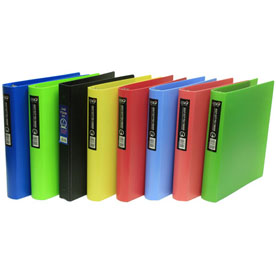 2018-2019
2017-2018
2016-2017
2014-2015
2013-2014
2015-2016
2012-2013
2011-2012
Evidence Collection
Contextualized Evidence Collection
ISLLC Standards + Evidence Collection = a binder full of unconnected, random pieces of evidence

or

ISLLC + Context + Evidence Collection = meaningful feedback/evaluation and amore successful implementation of an initiative
Evidence Collection
Contextualized Evidence Collection
At your table, choose an initiative going on in a school, which could be
School or district based
CCLS, PLC/DDI
Now analyze that initiative in terms of each of the six ISLLC Standards
Job Description
Principal Evaluators have to:
Know what the principal has to do, including
Standards (CCLS)
Data (Common Formative and Interim Assessment)
Professional Practice (APPR)
Culture (PLC)
Everything else they have always had to do
Help the principal do all of the above
Help find the time in which to do all of the above
Job Description
Principal Evaluators have to:
Help principal to choose and define the rightinitiative/goal for item listed above
Understand how to use ISLLC (and maybe a rubric)to guide the initiative/goal
Collect evidence along the way
Provide growth-producing feedback
Use APPR system for evaluation and identification of appropriate professional development
Implement improvement plan (if necessary)
Principal Supervision
A Year in the Life
How has a “year in the life” of a principal changed?
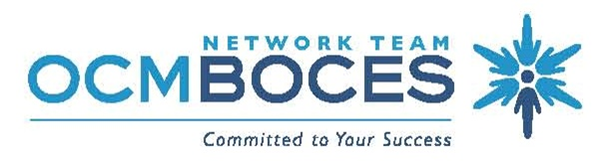 43
[Speaker Notes: NOTES]
Principal Supervision
What can a superintendent do to make it [more] possible [and likely]?
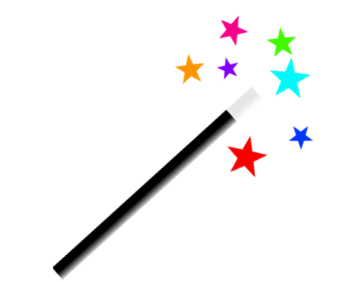 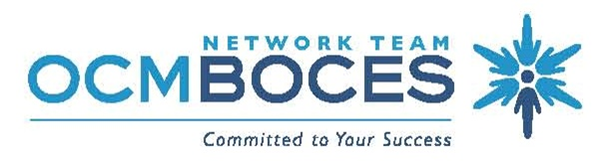 44
[Speaker Notes: NOTES]
Principal Supervision
What are the roadblocks to doing all of this?
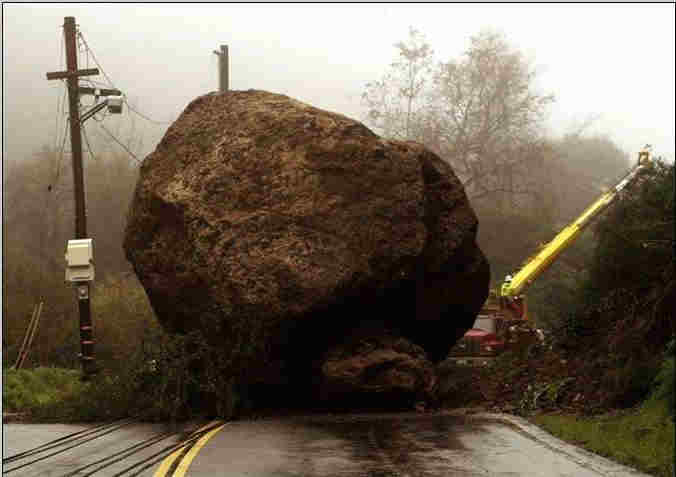 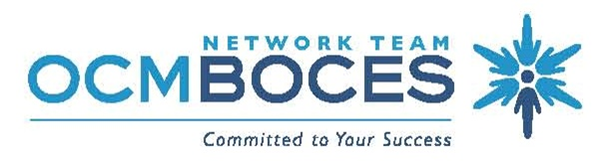 45
[Speaker Notes: NOTES]
Advice
At your table, read through the excerpts from the “Carol Edison at Citrus High School” case study.

Prepare for your monthly meeting with this principal. When the issue of evaluations comes up, what will you tell her?
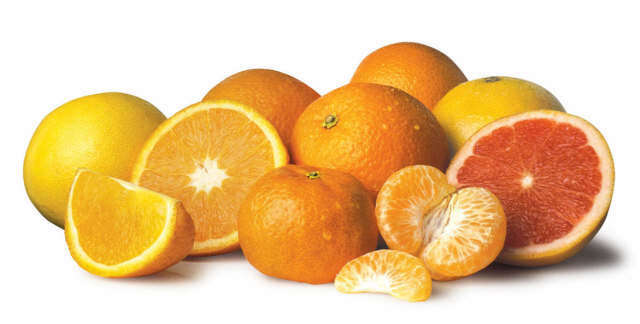 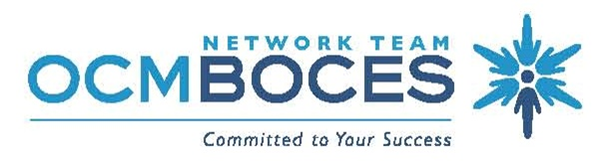 46
[Speaker Notes: NOTES]
Day Five Agenda
March Dates
March 8th after BCIC 
March 21st after CSA
Closure
+/Δ
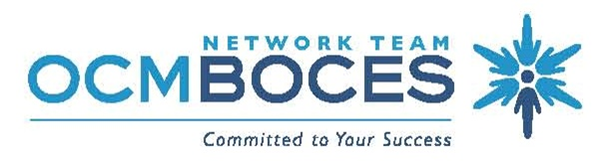 [Speaker Notes: NOTES]